Figure 6. The load-shift model of executive function in aging. Memory retrieval is heuristically conceived as a set of ...
Cereb Cortex, Volume 17, Issue 5, May 2007, Pages 1033–1046, https://doi.org/10.1093/cercor/bhl013
The content of this slide may be subject to copyright: please see the slide notes for details.
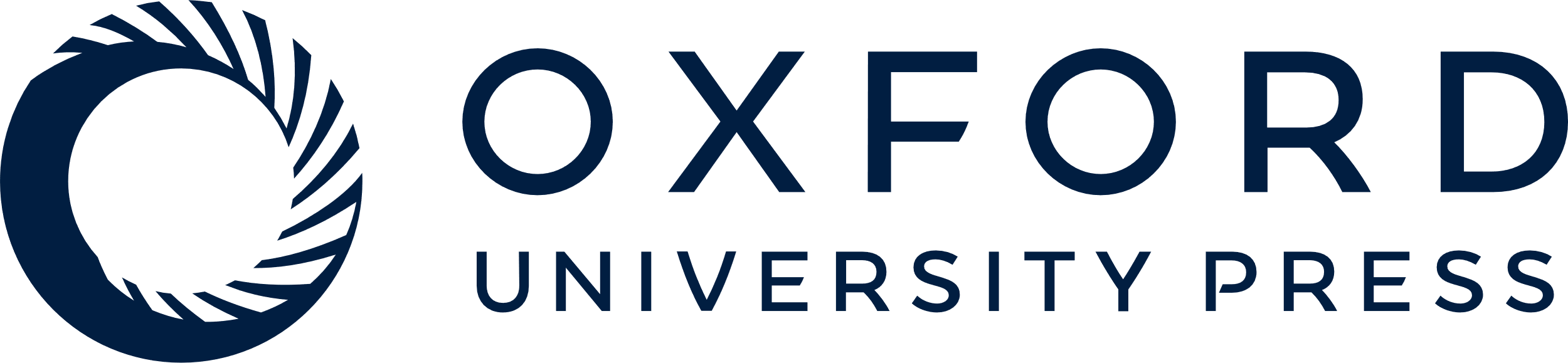 [Speaker Notes: Figure 6. The load-shift model of executive function in aging. Memory retrieval is heuristically conceived as a set of processes automatically elicited by a cue that are constrained by early-selection processes and edited by late-selection processes. Resources, represented by polygons, can be expended at early- and late-selection stages to aid effective memory retrieval. (A) Young adults are hypothesized to rely on a combination of early- and late-selection processes with considerable resources expended to constrain processing through top–down mechanisms at early-selection stages. (B) Due to compromise in frontal–striatal systems involved in executive function, older adults fail to constrain processing at the early-selection stage. As a result, poorly constrained representations are accessed. (C) To compensate, older adults expend greater resources to edit the retrieval event at late-selection stages. The shift from expending front-end resources to mediate early-selection processes to those applied at the back-end to implement compensatory late-selection processes is the load shift. This model is one possible account of the present data and should be considered a hypothesis.


Unless provided in the caption above, the following copyright applies to the content of this slide: © The Author 2006. Published by Oxford University Press. All rights reserved. For permissions, please e-mail: journals.permissions@oxfordjournals.org]